Fit a line to data by minimizing sum of squared residuals
	Estimates of slope and intercept
	Plot data and fit
	Quality of fit
		coefficient of determination
		standard error of estimation
	Test for outliers
Fit = ax + b is a 2-parameter linear model of data.

If a = 0, show that the best choice of b is the average of the data.

We will do this problem in class.
Average of data expresses how much we know in the absence of “predictors”

Example: {yk} = height of students at WSU

Attributes of students (Weight, Age, Country of origin, etc.) are potential “predictors” of height.

For any attribute xk, |a| in fit = ax + b to dataset {xk,yk} tells us how important xk is as a predictor of yk

The sign of the slope tells us the direction of the correlation between yk and xk

Find the best slope and intercept by least-squares minimization
Example: fit y = ax + b to m data points
Find unknown a and b that minimize sum of squared residuals
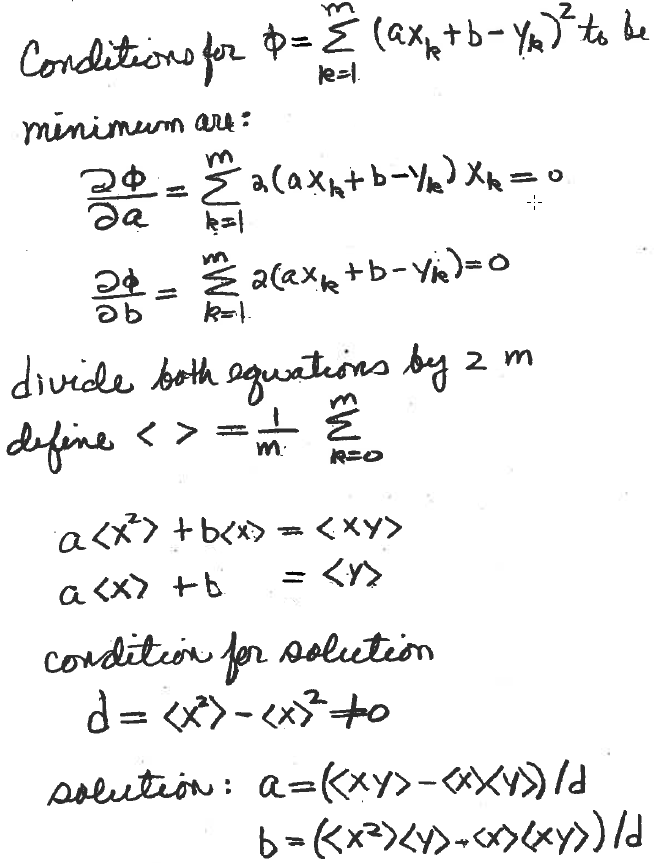 Polynomial regression with one predictor
Linear regression is a special case of polynomial regression
To develop the general case, we combine calculus with linear algebra
Matrix formulation of linear least squares:

Given dataset {(xk,yk), k=1,...,n} and set of functions {fj(x), j=1,...,m}, find the linear combination of functions that best fits the data.

In polynomial regression fj(x) are {1, x, x2, …}

Define matrix V where vkj = fj(xk) (i.e. value of jth function evaluated at kth data point)

Define column vector y = [y1, y2,...,yn]T  of  response values

Solve for vector w = [w1, w2,...,wm]T of weights in the linear combination of functions

fit = Vw is the value of the fit at each data point

r = fit-y is the deviation between fit and data at each data point

Find best choice of w by minimizing ||r||2 = rTr
Normal Equations:
	Let r = y – Vw and define f(w) = ||r||2 = rTr 

	f(w) = (y – Vw)T(y – Vw) = yTy –2wT V Ty + wTVTVw

	A necessary condition for w to be a minimum of f(w) 
	is f(w) = o, where

	f is a vector with components equal to the partial 
	derivatives of f(w) with respect to the weights w

	f(w) = 2VTVw – 2VTy = o

	 the optimal set of weights is a solution of the 
	mxm system linear equations

	VTVw = VTy
 	
	Called the “normal” equations of linear least squares
To fit a line to N data points
fit(x) = w1x + w0
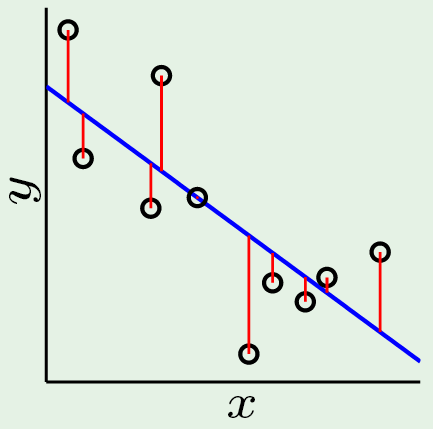 Solve VTVw = VTy for w1 and w0
Do on broard for 1D case
Lecture Notes for E Alpaydın 2010 Introduction to Machine Learning 2e © The MIT Press (V1.0)
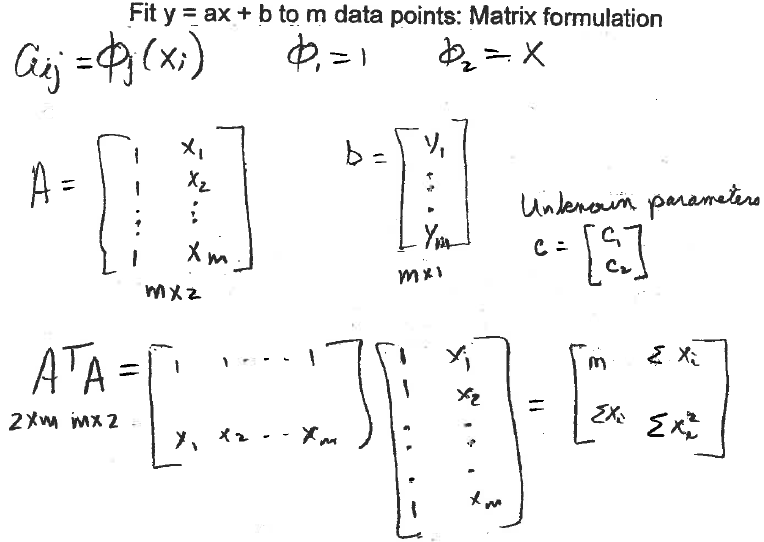 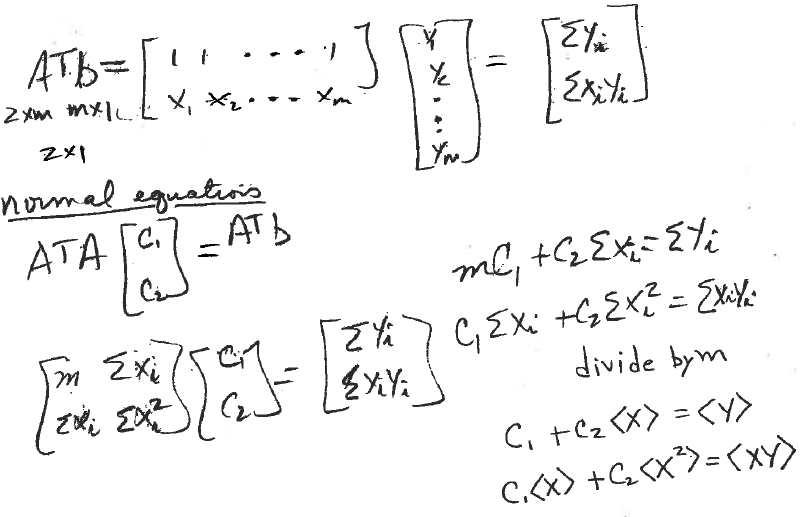 Same set of equations as obtained 
by objective function method
A simple dataset: distance hiked in km vs time in hours
Index	    x=time   y=distance     fit=6+2x          error	        (error)2
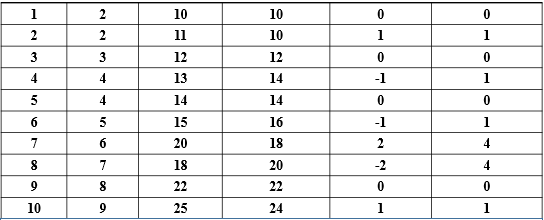 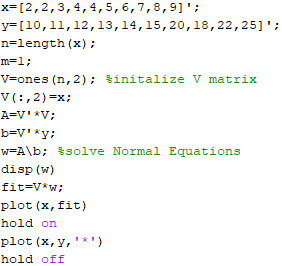 MATLAB code to fit a 
line to hiker dataset
Output from MATLAB code
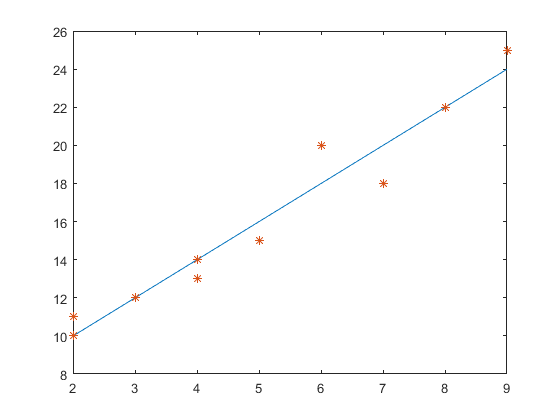 distance
fit=ax+b
w(1) = b = 6
w(2) = a = 2
distance
time
Analysis of fit
Quality of fit: 
coefficient of determination and standard error of estimation
Index	    x=time   y=distance     fit=6+2x          error	        (error)2
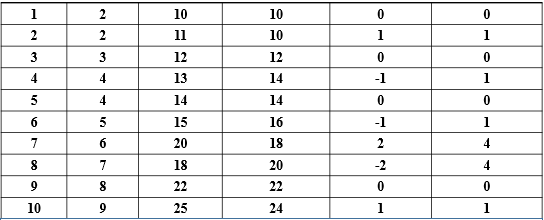 Sum of squared error (SSE) = 12
Coefficient of determination: Is Fit a better predictor than the average?

SST = sum of squares total
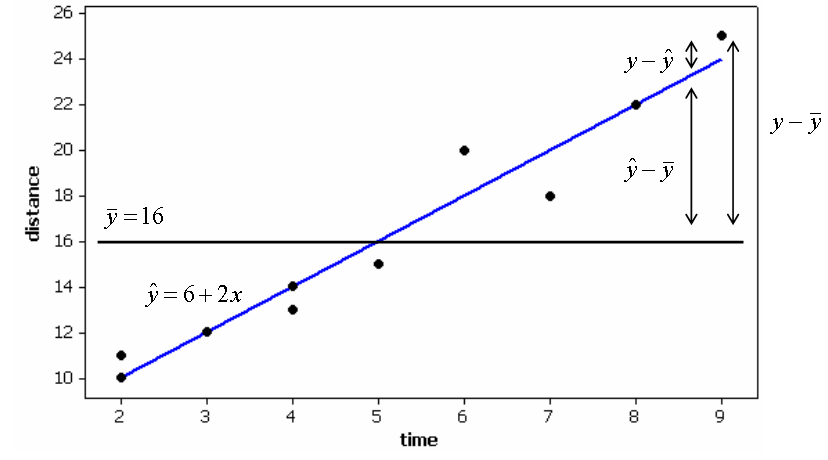 Sum of Squares Regression

Measures variability from mean response explained by regression

Sum of Squares Error

Measures variability in y from all other sources after linear relationship 
between x and y has been accounted for

SST = SSR + SSE follows from the identity
Coefficient of determination: r2= SSR/SST
SST = SSR + SSE 
As SSE -> 0, SSR -> SST and  r2 -> 1 means a perfect fit to data
As SSR -> 0, r2 -> 0 fit is the same as the average
r2 is interpreted as fraction of response variation explained by the predictor
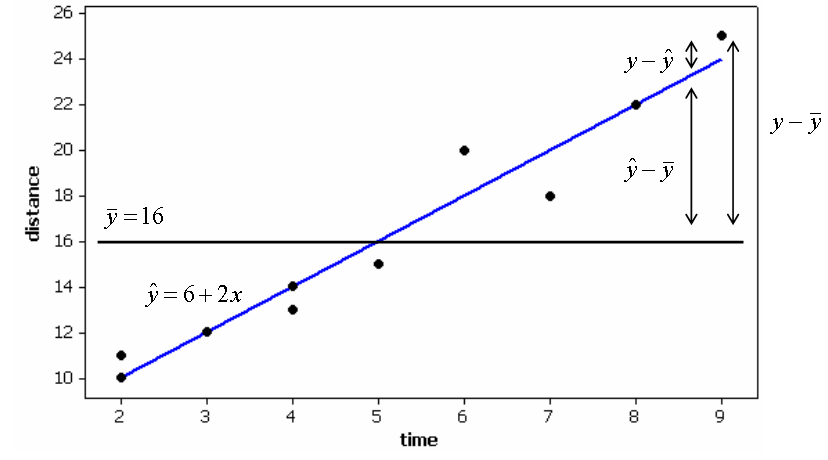 SST=228
SSE=12
SSR=216
r2 = 0.95
Standard Error of the Estimate
Mean Square Error (MSE)
m = number predictors, n = number observations

Standard Error of the Estimate
 
s is a "typical” residual or error in estimation
From hiker vs time dataset m =1, n=10, SSE = 12 -> s = 1.225 km
Linear regression estimate of hiking distance typically differs from actual distance by about 1.2 km
Discovering Knowledge in Data: Data Mining Methods and Models, By Daniel T. Larose. Copyright 2005 John Wiley & Sons, Inc.
19
MATLAB code for standard error of estimation and coefficient of determination
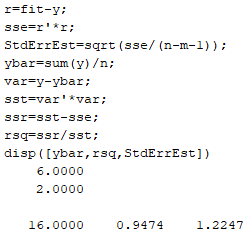 Sum of squared residuals
Note: use of MATLAB keyword “sum”
Note: use of dot product to calculate sum of squares
Leverage of observations: potential to effect parameters of linear fit
leverage hi for ith observation:



leverage increases as distance of an x-value from the mean of x-values increases 
1/n <= Leverage <= 1.0
observations with leverage > 2(m + 1)/n are considered to have high leverage
Discovering Knowledge in Data: Data Mining Methods and Models, By Daniel T. Larose. Copyright 2005 John Wiley & Sons, Inc.
21
Standardized residuals and outliers
Standard error of ith residual
Observation with leverage hi


At minimum leverage of 1/n and large n, standard error of ith residual approaches standard error of estimation


Standardized Residual:


As leverage approaches its maximum values of 1, standardized residual becomes large


Generally, observations with standardized residual > 2 are considered outliers
Discovering Knowledge in Data: Data Mining Methods and Models, By Daniel T. Larose. Copyright 2005 John Wiley & Sons, Inc.
MATLAB code to calculate standardized residuals
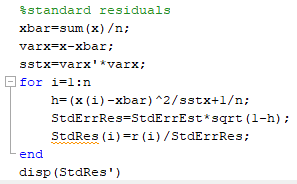 Note presidence of operators
function [b0,b1,rsq,StdErrEst,StdRes] = linfit(x,y)
Available on the class webpage
Optimizes parameters by solving the normal equations.
Calculates coefficient of determination.
Calculates standard error of estimation.
Calculates standard residuals.
Assignment 3a: Linear fit with test for fit quality and outliers
Add another data point to hiker dataset
11th hiker traveled 20 km in 5 hours
Write a script to run function linfit on expanded hiker dataset
Plot fit and data and same set of axes
Report b0, b1, s, and r2
Determine if the new data point is an outlier
Report standardized residual for new datapoint
Use linfit with data entry like in slide 9
Write a script to do this assignment
Discovering Knowledge in Data: Data Mining Methods and Models, By Daniel T. Larose. Copyright 2005 John Wiley & Sons, Inc.
Script for Assignment 3a
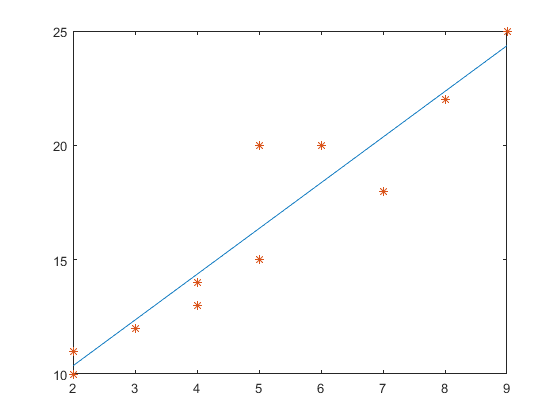 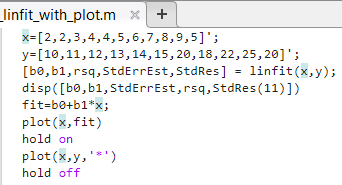 Now write a similar script with input from Cereals dataset
Application of linfit to cereals dataset on class web page: nutritional rating vs sugar
First 10 rows cereals dataset as an Excel file
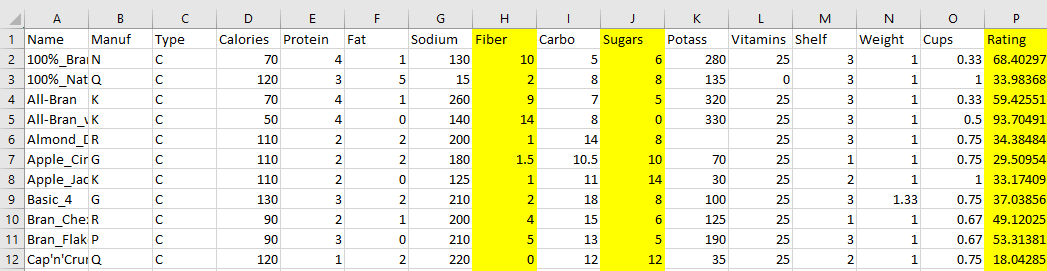 Data without labels in Excel file: setup to use csvread
Write a script to use function linfit(x,y) to fit rating vs sugar
sugar
rating
fiber
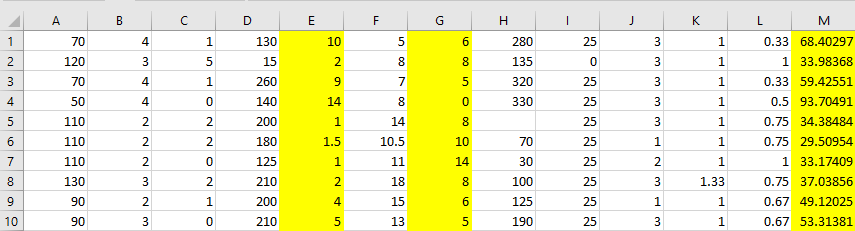 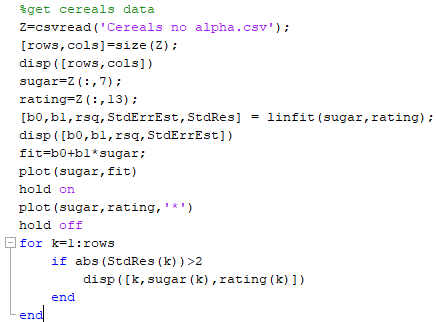 Fit to cereals data: nutritional rating VS sugar with outlier testing
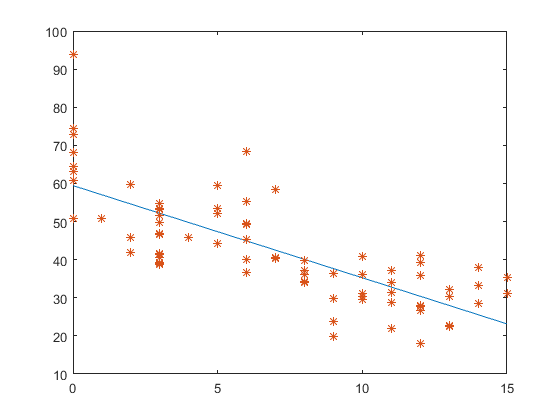 b0 = 59.4, b1 = -2.42, r2= 0.58, s = 9.16
Outliers:
(0, 93.7)
(6, 68.4)
rating
sugar
Assignment 3b: 
Fit rating vs sugar with and without outliers
Compare the coefficient of determination and standard error of estimation 
from the 2 fits.
Discovering Knowledge in Data: Data Mining Methods and Models, By Daniel T. Larose. Copyright 2005 John Wiley & Sons, Inc.
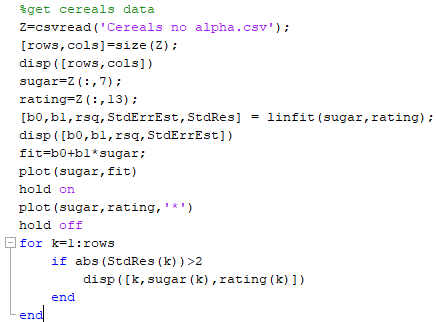 Modify this script to 
create sugar and ratings 
data without outliers
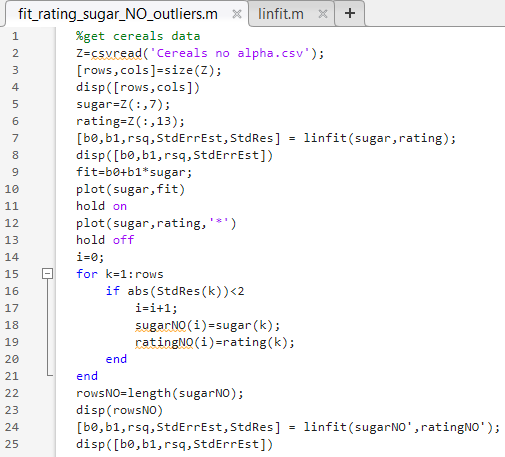 Weighted linear least squares fit
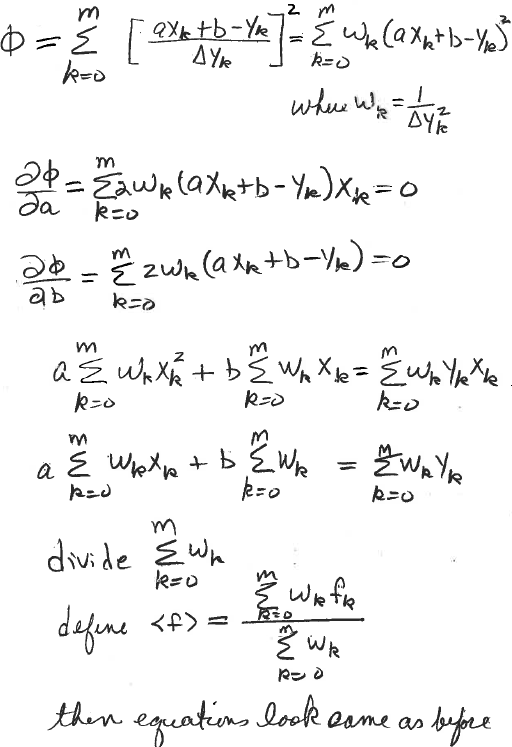 m+1 data points 
indexed from zero
Matrix formulation of weighted linear least squares
Let Dy be a column vector of uncertainties in measured values

w = 1./ Dy is a column vector of the square root of the weights

W = diag(w) is a diagonal matrix

V = coefficient matrix of the un-weighted least-squares problem
(Vandermonde matrix in the case of polynomials fitting)

y = column vector of observations

A = W V = weighted coefficient matrix

b = W y = weighted column vector of measured values

Ax = b is over-determined linear system for weighted linear least squares

normal equations ATAx = ATb  become (WV)TWVx = (WV)T W y
(note that w = 1./ Dy gets squared at this point)
Script to fit a weighted parabola to data on surface tension vs temperature

T = [0, 10, 20, 30, 40, 80, 90, 95]’;
S = [68.0, 67.1, 66.4, 65.6, 64.6, 61.8, 61.0, 60.0]’;
dS=[6, 2, 5, 3, 7, 8, 4,1]’; (note small uncertainty assigned to the last point)
% T, S, and dS are all column vectors
weights=1./dS (note component by component vector division)
W=diag(weights);
S=W*S; % Weighted data  points
% Construct V-matix (do on board)
V=W*V; % Weighted V-matrix
Setup and solve normal equations (do on board)
Display optimum parameters
Plot the data and fit on the same set of axes
T = [0, 10, 20, 30, 40, 80, 90, 95]’; % column vector
S = [68.0, 67.1, 66.4, 65.6, 64.6, 61.8, 61.0, 60.0]’; %column vector
dS=[6, 2, 5, 3, 7, 8, 4,1]’; % note small uncertainty in last point
npts=8;
V=ones(npts,3);
V(:,2)=T;
T2=T.*T;
V(:,3)=T2;
weights=1./dS
W=diag(weights);
WS=W*S; %weighted vector of observations
WV=W*V; %weighted Vandermonde matrix
A=WV’*WV; % weights are squared
b=WV’*WS;  %weights are squared
x=A\b;  
disp(x)
fit=V*x;
errorbar(T,S,dS,’*’);
hold on
plot(T,fit);
hold off
Plot using MatLab’s errorbar
Uncertainties chosen to show how small uncertainty 
draws fit to data point at 95
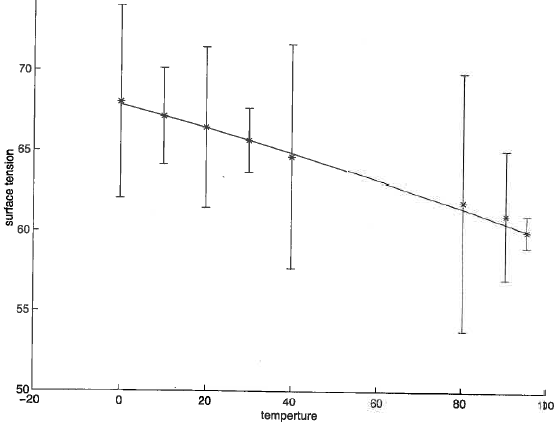 Assignment 3c: 
Weighted fit of rating vs sugar with standard deviations at values of sugar with 
more than 2 values of rating not including outliers.
Compare the optimum parameters, coefficient of determination, and standard error of estimation to results obtained in assignment 3b.
Plot of fit and data with error bars.
Discovering Knowledge in Data: Data Mining Methods and Models, By Daniel T. Larose. Copyright 2005 John Wiley & Sons, Inc.
Take data off graph by placing cursor on data points. Avoid outliers, calculate mean and standard deviation. Use function weighted_linfit on class webpage.
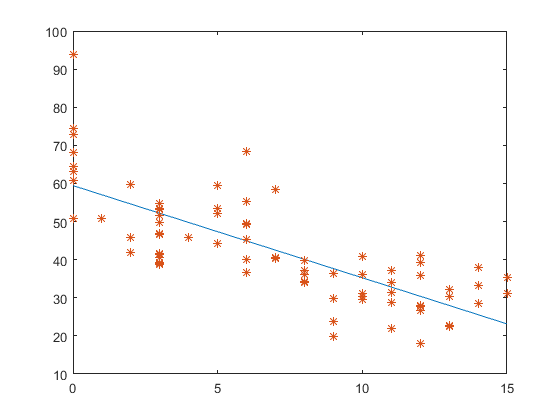 b0 = 59.4, b1 = -2.42, r2= 0.58, s = 9.16
Outliers:
(0, 93.7)
(6, 68.4)
rating
sugar